МБДОУ «Ясли-сад «Витоша»
Познавательный проект:
«Овощи и фрукты полезные продукты»
II младшая группа

Воспитатель: Петренко Н.О


Черноморское,2021
Актуальность проекта: Дети младшего дошкольного возраста знакомятся с такими понятиями как овощи и фрукты. Для многих детей эти понятия неразделимы, очень сложно их классифицировать. Чтобы помочь детям классифицировать овощи и фрукты, необходимо познакомить со свойствами и местом их произрастания. В своей работе с детьми мы используем проектную технологию. В проекте «Овощи и фрукты – полезные продукты» дети младшего дошкольного возраста знакомятся с такими свойствами: цвет, величина, форма, польза для человека, место произрастания. Умение детей классифицировать, сравнивать и обобщать способствует умственному развитию детей, развивает интерес.
Тип проекта: познавательный.

Вид проекта: групповой.

Продолжительность проекта:  краткосрочный 

Участники проекта: воспитатели, дети второй младшей группы, родители.
Цель проекта: обобщить и расширить знания детей об овощах и фруктах через разные виды деятельности. Закреплять названия овощей и фруктов. Формировать знания о пользе овощей и фруктов для здоровья человека.
Задачи проекта:
Обучающие: 
1. Дать элементарные представления о многообразии фруктов и овощей через разные виды деятельности. 
2. Закреплять умение детей различать, называть, классифицировать фрукты, названия цветов, форм, величины. 
3. Учить описывать и различать внешний вид фруктов, опираясь на цвет, форму, вкус и место их произрастания.
 Развивающие: 
1. Развивать  умение обследовать предмет, выделять его свойства и качества.
 2. Развивать все виды моторики: общую, мелкую, артикуляционную. 
3. Формировать умение координировать речь с движениями. Развивать чувство ритма. Формировать представление о ЗОЖ - мыть руки перед едой, мыть фрукты и овощи. 
Воспитательные: 
1. Воспитывать умение вызывать положительные эмоции и чувство радости от достигнутого результата.
 2. Формировать умение работать в коллективе. Воспитывать дружеские партнёрские отношения между детьми
Предполагаемый результат: 
В проекте ребята учатся классифицировать, сравнивать и обобщать полученные знания, что способствует умственному развитию детей, развивает интерес:
 - дети знают и называют фрукты и овощи по внешнему виду (цвету, вкусу); 
- повысится познавательный интерес к фруктам и овощам, дети понимают, что фрукты растут в саду, а овощи на грядке;
 - у детей сформированы представления о пользе витаминов;
 -развиваются познавательно-исследовательские и творческие способности детей;
 - научатся работать в сотрудничестве со сверстниками и взрослыми. В то же время дети должны понять, что фрукты и овощи  очень полезны для здоровья, так как в них очень много витаминов, которые позволяют им лучше расти и развиваться. Повышение речевой активности, активизация словаря по теме «Фрукты», «Овощи».
План реализации проекта:

1.Подготовительный этап:
 1. Определение темы проекта, формулирование целей и задач проекта, сбор и анализ информации для реализации проекта. Оценка имеющихся условий.
2.  Составление плана совместной работы с детьми и родителями.
3. Создание условий реализации проекта. Подбор материала и оборудования для образовательной деятельности, бесед, сюжетно-ролевых игр с детьми; подбор музыкальных игр, связанных с тематикой проекта; оформление альбомов по теме проекта, подборка информации, иллюстрации, литературы; беседы с родителями о необходимом участии их в проекте.
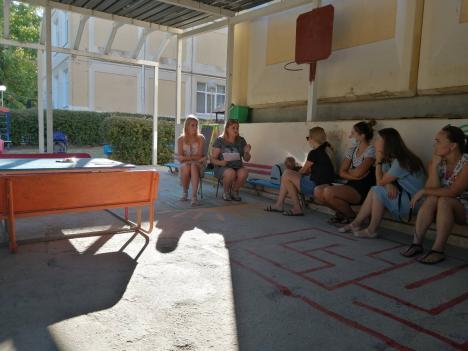 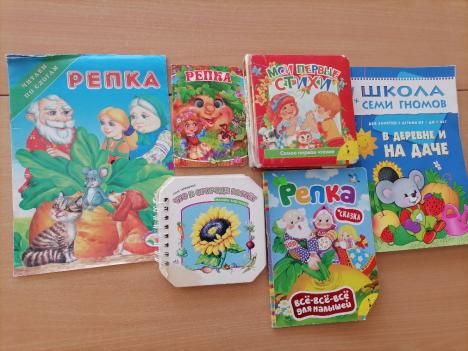 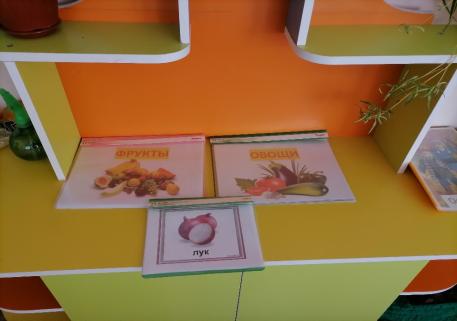 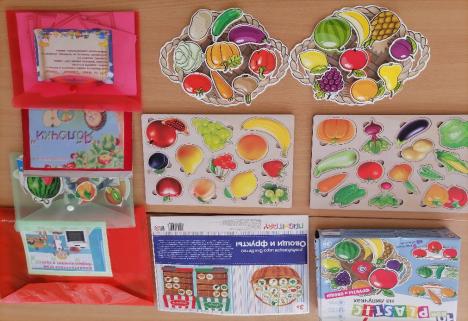 2. Практический этап:

1. НОД Ознакомление с природой «Наши друзья – овощи и  фрукты».
Цель: познакомить детей овощами, фруктами, местом их произрастания. Учить классифицировать овощи и фрукты. Учить определять их и называть с помощью органов чувств, выделять характерные признаки. Воспитывать чувства благодарности к природе, людям, которые благодаря своему труду получают урожай.
2.НОД Развитие речи «Описание овощей и фруктов»
Цель: закрепить и обобщить о понятиях «Овощи», «Фрукты». Учить составлять описательный рассказ, обогащать словарь детей за счет расширения представлений об овощах и фруктах, их ярко выраженных свойствах и признаков. Воспитывать самостоятельность в описании.
3.НОД ФЭМП «Количество. Один. Много.»
Цель: закреплять умения детей различать количество предметов,оперировать словами «один», «много». Воспитывать внимание и усидчивость.
4.НОД Рисование «Подарки крымской осени»
Цель: познакомить детей с техникой нетрадиционного рисования – рисование пальчиками. Учить аккуратно окунать пальцы в краску, не разбрызгивая краски, прикладывать пальцы к листу бумаги, прижимая, оставлять отпечаток. Закреплять знания цветов. Воспитывать бережное отношение к материалам, развивать интерес к рисованию красками. Закреплять знания об овощах и фруктах.
5. НОД Лепка «Овощи и фрукты»
Цель: закреплять знания о форме предметов, учить лепить предметы круглой формы, раскатывать пластилин круговыми движениями ладоней. Воспитывать желание радоваться выполненной работе.
Трудовая деятельность. «Посадка лука» Цель:дать детям элементарные представления о луке как природном витамине.  Познакомить с процессом посадки лука в почву. 
6. Подвижная игра «Собери Урожай».
Цель: способствовать развитию умения детей выполнять действия по сигналу и речевой инструкции.
6. Пальчиковая гимнастика: «Овощи».Цель: совершенствовать навыки движения по подражанию действиям взрослого.7. Беседа: «О необходимости мытья фруктов и овощей перед едой».Цель: дать знания о необходимости мытья фруктов и овощей перед едой.Дидактическая игры: «Чудесный мешочек» Цель: показать детям,  как можно обследовать фрукты и овощи при помощи зрительных, и тактильных ощущений.«Что где растёт». Цель: упражнять в назывании овощей и фруктов и места их произрастания.«Магазин овощей и фруктов». Цель: учить детей называть овощи и фрукты,а также их классифицировать.«Сварим компот и борщ». Цель: учить согласовывать в речи существительные с прилагательными, обозначающими форму, цвет овощей, фруктов, ягод«Собери целое». Цель: учить детей собирать целый предмет из нескольких частей.
Сюжетно-ролевая игра «Магазин овощей и фруктов». Цель: закрепить знания детей об обобщающем понятии «магазин», а также знания об овощах и фруктах. развивать умение осуществлять игровые действия, распределять роли и действовать согласно принятой на себя роли; воспитывать дружелюбное отношение друг к другу. Прививать элементы навыков социального общения, развивать ролевой диалог «продавец – покупатель», «покупатель-покупатель»
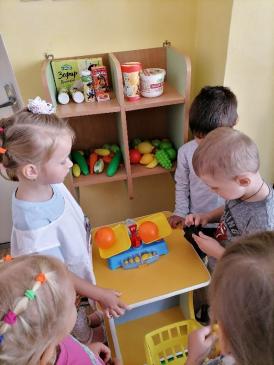 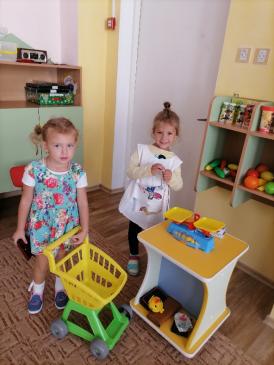 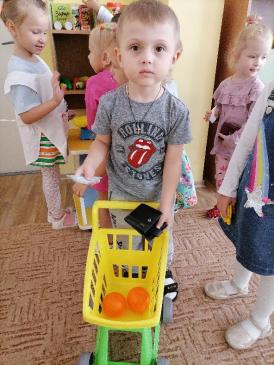 Дидактические игры
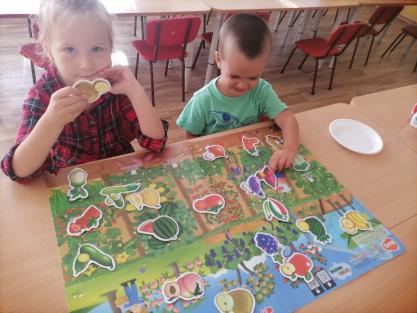 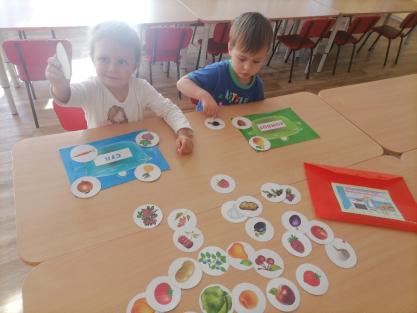 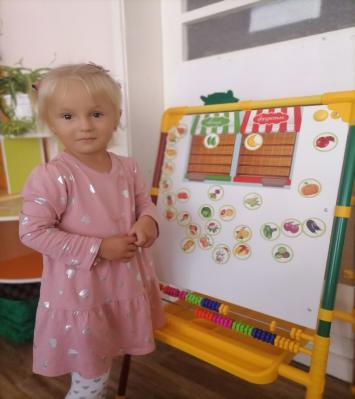 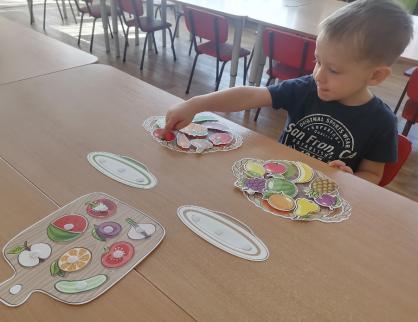 Трудовая деятельность. «Посадка лука»
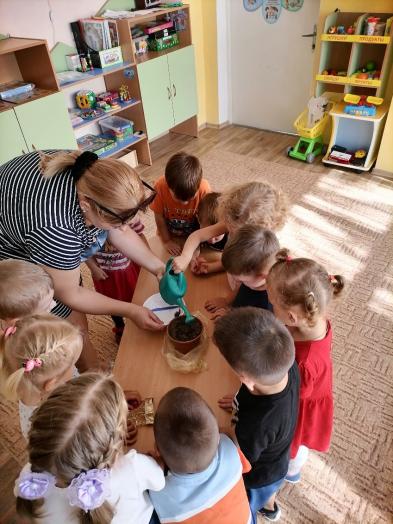 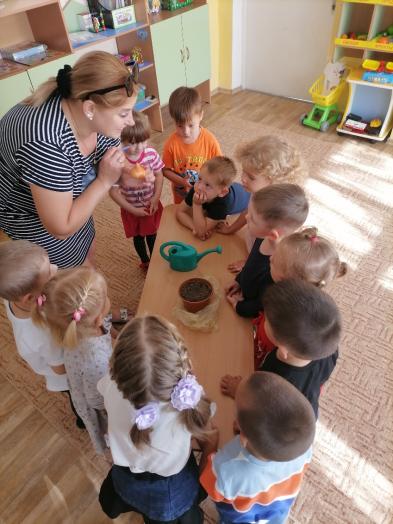 НОД Ознакомление с природой « Наши друзья-овощи и фрукты»
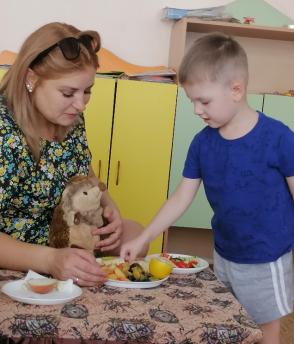 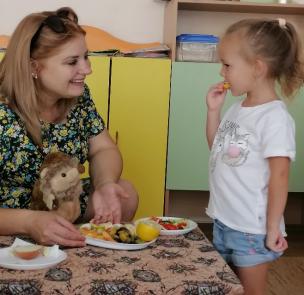 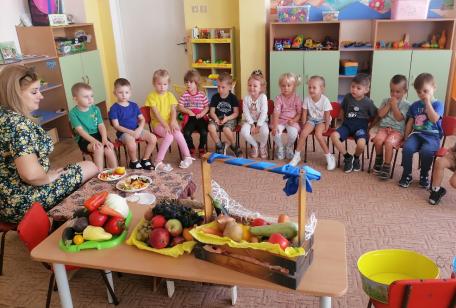 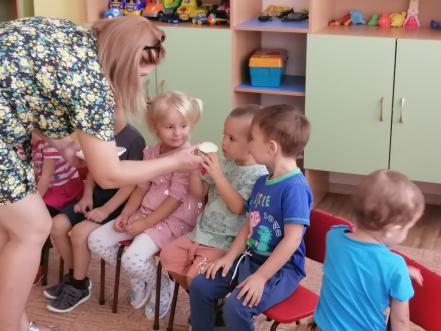 НОД Развитие речи «Описание овощей и фруктов»
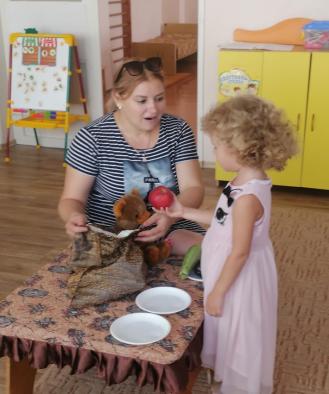 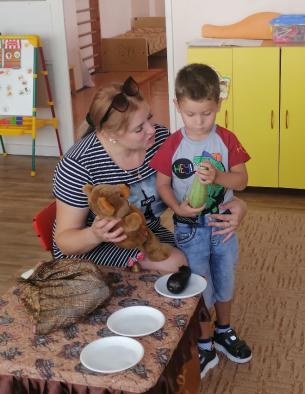 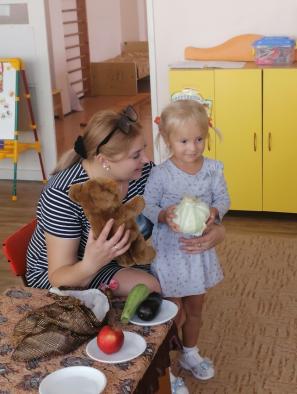 НОД ФЭМП «Один. Много»
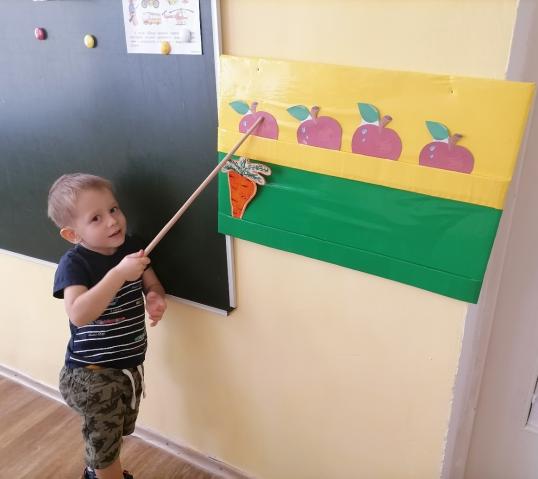 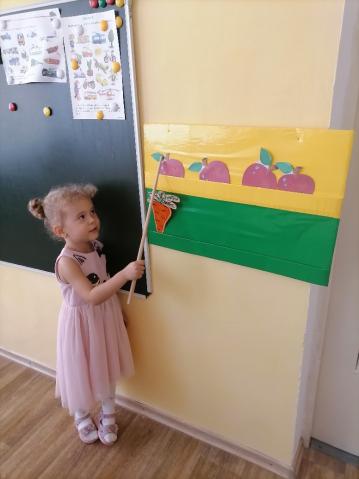 НОД Рисование «Подарки крымской осени»
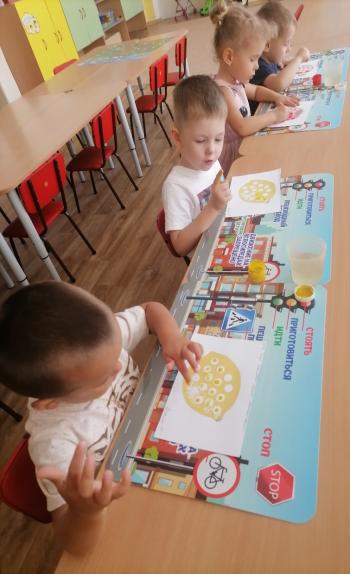 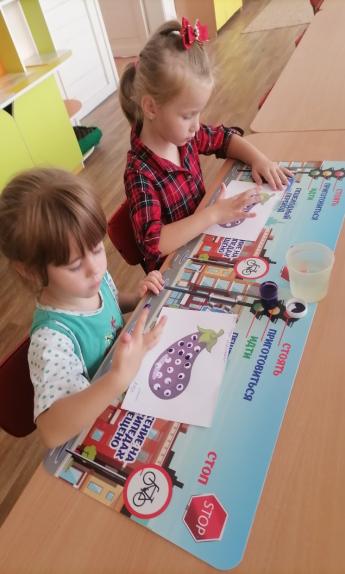 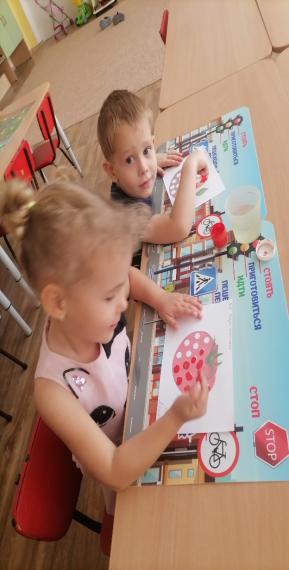 Работа с родителями:

объявление родителям о проекте «Овощи и фрукты – ценные продукты».
- домашнее задание родителям - принести овощи в группу для реализации задач проекта;
консультации для родителей «Польза фруктов и овощей».
анкета для родителей «Полезная и вредная пища для ребенка»
-   экскурсия родителей с детьми в овощной магазин.
- домашнее задание для детей -раскрасить раскраски под руководством родителей
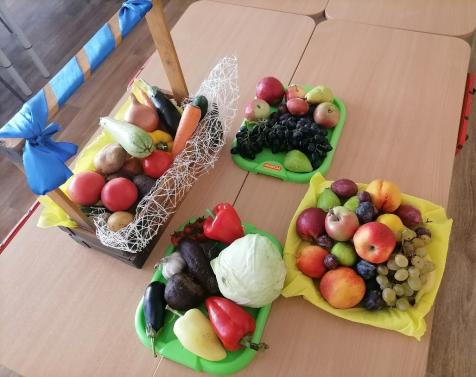 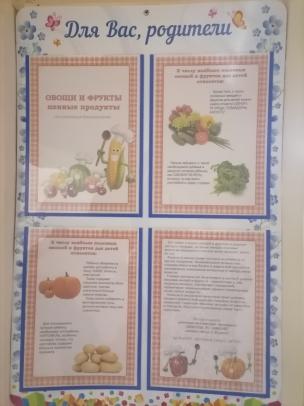 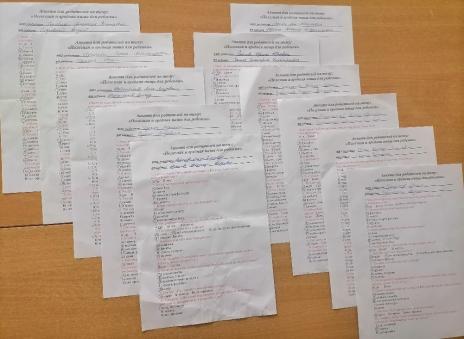 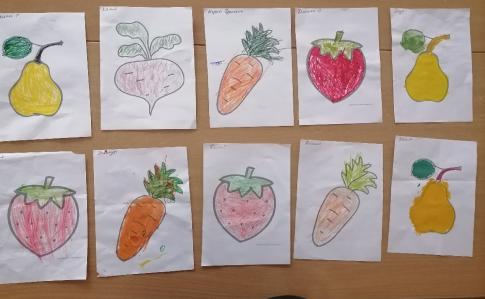 3. Заключительный этап:

1. Анализ работы по проекту, подведение итогов.

2.Групповое развлечение.

3. Оформление презентация проекта.
Ура! У нас всё получилось!
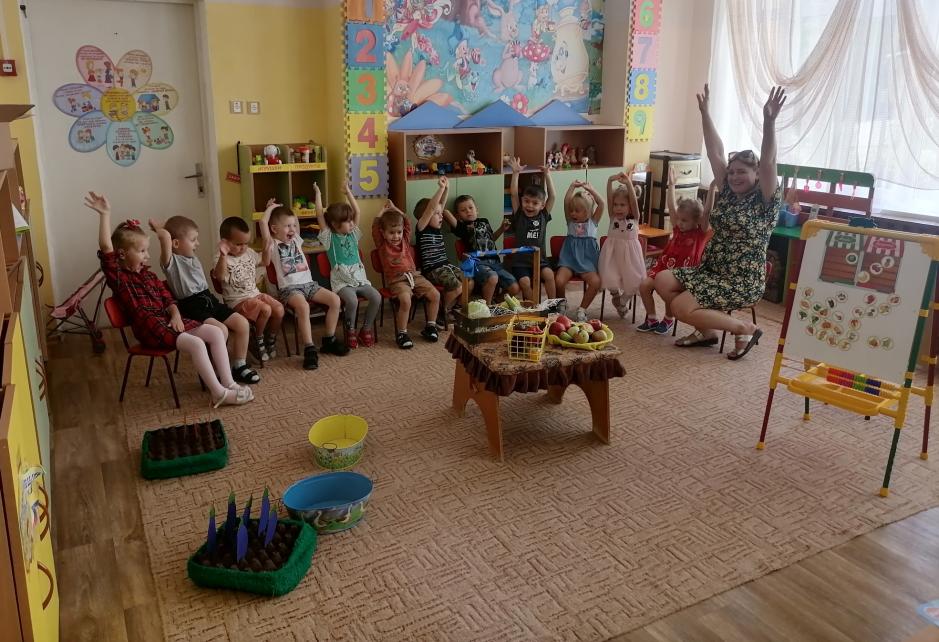 Кушайте овощи и фрукты-Это лучшие продукты.Вас спасут от всех болезней.Нет вкусней их и полезней.
Подружитесь с овощами,И с салатами и щами.Витаминов в них не счесть.Значит, нужно это есть!
Спасибо за внимание!